The Future Simple Tense
Affirmative Statements
I    will    go to Costa Rica next year.
Will future expresses a spontaneous decision, an assumption with regard to the future or an action in the future that cannot be influenced.
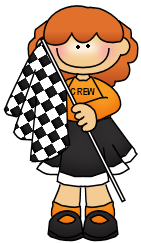 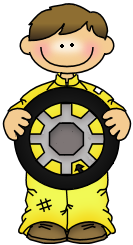 Negative Statements
She will not buy a new house.
Signal Words
in a year, next …, tomorrow
Vermutung: I think, probably, perhaps
Questions:
Where will you go next summer?
The Future Simple Tense
Action can take place:
Tomorrow
Next week
In 3 days

Next week
Next year
In 2017
The Future Simple Tense
Subject + shall/will + verb.
Shall/will + subject + verb?
Subject + shall/will + not +verb.

Sam will wash his car tomorrow.

- Will you go with us?
- No, I shall not (shan’t). I shall help my mother.

Ann will not (won’t) do this work along.
The Future Simple Tense
Write positive sentences in Future.
. We (help) _____________ you.
. I (get) ______________ you a drink-
. I think our team (win) __________ the match.
. Maybe, she (do) ____________ yoga.
. I (buy) _________ the tickets.
. Perhaps, she (run) __________ next year.
. Maybe we (stay) ___________ at home
. She hopes that he (cook) ________ pizza.
. I’m sure they (understand) ____________ you.
0. They (go/probably) _____________ to San José.
The Future Simple Tense
Write negatgive sentences in Future.
1. (I / answer / the question)
__________________________________
2. (she / read / the book)
__________________________________
3,. (they / drink / beer) 
__________________________________
4.  (we / send / the postcard)
__________________________________
5. (Vanessa / catch / the ball)
__________________________________
Look at the pictures and use the words on the right to write about Frank’s future
Example:
He will join the army in 2016
buy a new car
fall in love  
climb Mount Everest 
join the army 
become a father 
graduate from university 
start working as a doctor
get married 
become a grandfather
find a treasure map and become rich
travel around the world
The Future Simple Tense
Write about your future life:
1.
2.
3.